Diplomový seminář I
PhDr. Simona Saibertová, Ph. D.
Katedra ošetřovatelství a porodní asistence
Lékařská fakulta, Masarykova univerzita
Předmět  každý semestr – diplomový seminář I – IV

Ukončen vždy zápočtem za splnění zadaných úkolů a za povinnou docházku (80%)
Harmonogram
https://www.youtube.com/watch?v=C6-OXKKngNo
1. semestr zápočet za – volba tématu, definice klíčových slov, rešerše literatury
2. semestr zápočet za – teoretickou část schválenou školitelem
3. semestr zápočet za – empirickou část schválenou školitelem
4. semestr zápočet za – odevzdání práce
Harmonogram v semestrech
Harmonogram DP
Formou přednášek
Formou cvičení  - notebook, tablet ve dvojicích
Formou diskuze
Organizace výuky
Přihlášení k tématu práce elektronickou formou na výzvu – vyučující budou mít zadaná témata, ke kterým se studenti přihlašují.
Ke stanovenému tématu budou definovány klíčová slova a anotace
K jednomu tématu se může přihlásit pouze jeden student. 
Ve výjimečných případech může po předchozí dohodě s vyučujícím předmětu Diplomový seminář spolupracovat na jednom tématu více studentů. 

Možnost volby vlastního tématu
  nebo školitele
Téma práce
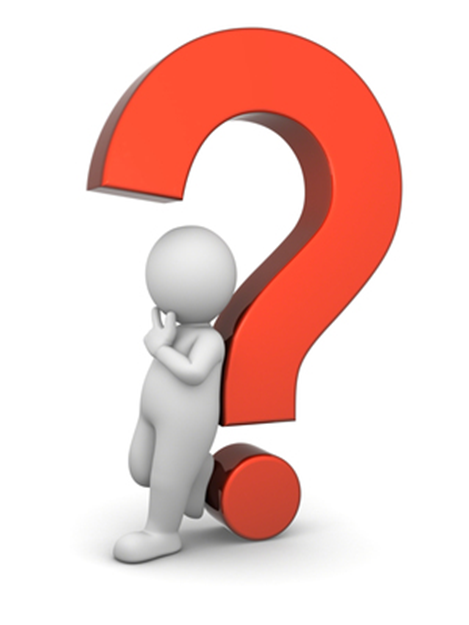 Je možná osobní domluva za bezplatné vedení
Informace o vedení externím školitelem nahlásit do 30.11.2020 na email: saibert@med.muni.cz

Informace bude obsahovat:
Jméno včetně titulů
Pracoviště 
Email
Telefon

Na KOPA Vám bude rovněž  přidělen konzultant, který vám pomůže hlavně v metodologické části.
Externí školitel?
Metodika ke zpracování závěrečné práce pro vybrané nelékařské zdravotnické obory
https://is.muni.cz/do/rect/el/estud/lf/js19/metodika_zp/web/index.html
Metodika
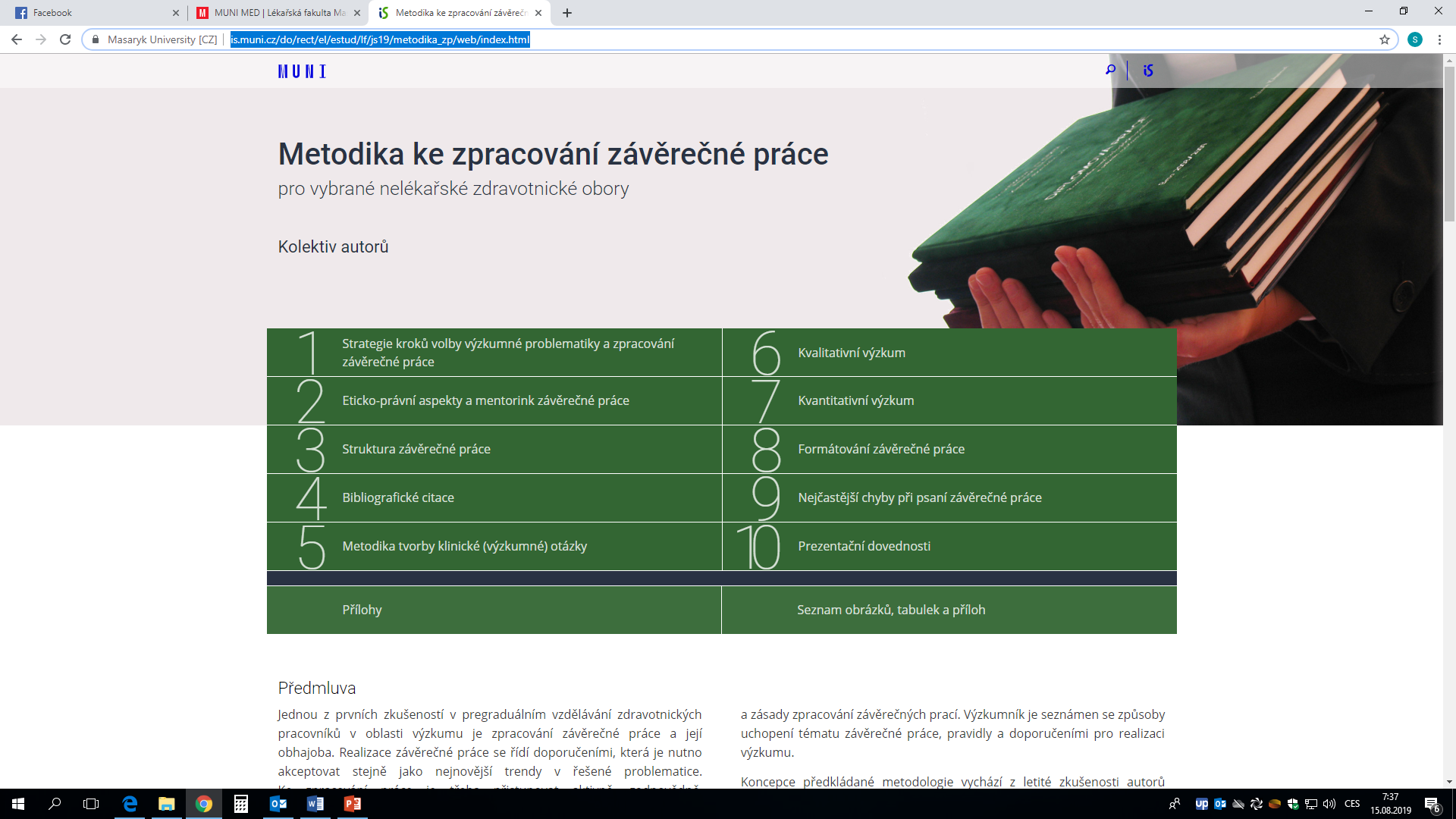 Rozhodovací proces
Na straně studenta:
Přijmutí zodpovědnosti za svoji práci
Ujednání a dodržení časového harmonogramu
Aktivní samostatná práce
Příprava na konzultace
Respektování stylu komunikace se školitelem

Na straně školitele
- inspirovat, vést, podporovat, korigovat a motivovat
Principy spoluprácestudent - školitel
Počet jednotlivých konzultací je velmi individuální a reflektuje vzájemnou situaci
Při elektronické konzultaci označení souboru
Příjmení_zkrácený název_datum


Příklad: Vesela_DP_18.6.2020

Nesprávné označení – diplomka, pokus o diplomku, Veselá_ další verze, poslední verze
Označení souboru
Zálohujte!!
preliminária (úvodní listy)
obsah, 
hlavní text: úvod, 
               	         teoretický celek, 
                 	        empirickou část, 
                           diskusi, 
                           doporučení pro klinickou praxi, 
                           závěr, 
anotaci, 
literární přehled, 
seznam zkratek, seznam tabulek, seznam grafů, seznam obrázků, seznam příloh a přílohy. 
Text závěrečné práce se doporučuje psát v trpném rodě (např. bylo provedeno), případně v první osobě množného čísla (tzv. autorský plurál), v minulém nebo přítomném čase.
Minimální rozsah

50 normostran bez příloh
Struktura DP
Dotazy
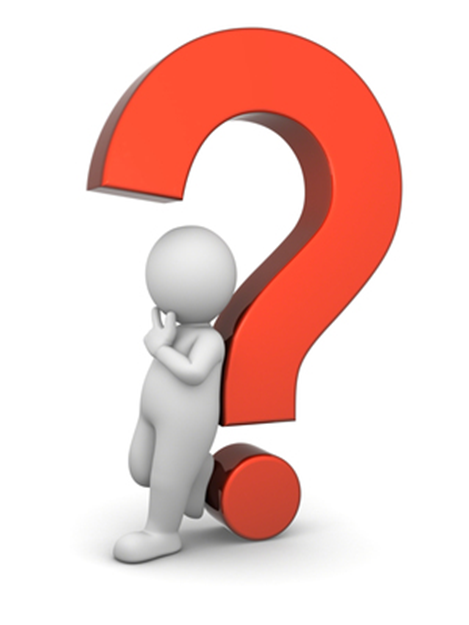